6-sinf
O‘zbek tili
Mavzu: Кутубхона                         (Shaxs va narsa-buyum otlari, ularning yasalishi va qo‘llanishi)
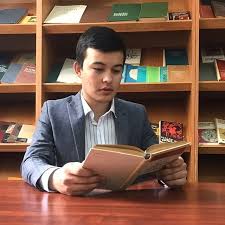 Turayeva Munira Samatovna.Yashnobod tumani 231-maktab.
O‘tgan  darsda  berilgan  topshiriqni  tekshiramiz
-goh, -chilik, -zor, -inch qo‘shimchalari ishtirokida so‘zlar yasang va ushbu so‘zlar ishtirokida  gaplar tuzing.
1. Yoz faslida yurtimizdagi barcha oromgohlar o‘z faoliyatini boshlaydi.
2. Dehqonchilik mahsulotlari xalqimiz dasturxoniga yetkazib berildi.
3. Ular daraxtzor oralab katta adirga chiqishdi.
4. Bolajonlar sevinchi dunyoga taraldi.
Turayeva Munira Samatovna.Yashnobod tumani 231-maktab.
Kutubxona
Alisher Navoiy nomidagi O‘zbekiston Milliy kutubxonasi
Ushbu kutubxonaga 1870 yilda asos solingan.  1948 yilda kutubxonaga Alisher Navoiy nomi berilgan. Alisher Navoiy nomidagi O‘zbekiston Milliy kutubxonasi 2011 yilda yangidan qurilgan.   
Ushbu milliy kutubxona 1956 yildan buyon xalqaro kitob almashinuvini amalga oshirib, unung sheriklari jahonning 24 mamlakatidan 30 dan ortiq tashkilotlardir.
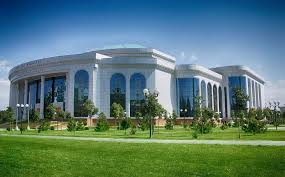 Turayeva Munira Samatovna.Yashnobod tumani 231-maktab.
Bilib oling!
Shaxs otlari, ularning yasalishi va qo‘llanishi
Shaxs otlari insonlarning kasbini bildirib keladi. 
Ular tub va yasama bo‘ladi. 
Yasama shaxs otlari 
–chi, -kor, -bon, -soz, -shunos, - paz, -gar, -dor, -do‘z, -kash, -dosh 
qo‘shimchalari bilan yasaladi.
Turayeva Munira Samatovna.Yashnobod tumani 231-maktab.
Bilib oling!
Masalan
Yasama otlar
Tub otlar
kitob
ishchi
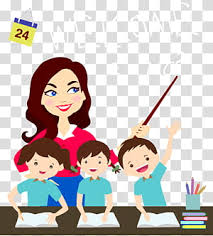 dehqon
bog‘bon
shoir
sinfdosh
tarjimon
oshpaz
muhandis
zargar
Turayeva Munira Samatovna.Yashnobod tumani 231-maktab.
1-mashq
Berilgan so‘zlar ichidan  yasama shaxs otlarini aniqlang.
San’atkor, sportchi, hamshira, xonanda, shifokor, aloqachi, soatsoz, dehqon, kimyogar, qo‘shiqchi,  shoir,  zargar, tilshunos,  gilamdo‘z,.
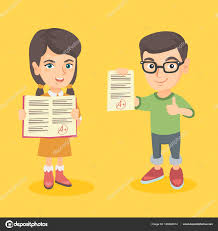 Turayeva Munira Samatovna.Yashnobod tumani 231-maktab.
Topshiriqni  tekshiramiz
Gilamdo‘z
Soatsoz
Kimyogar
Aloqachi
Yasama shaxs otlari
Qo‘shiqchi
Shifokor
Tilshunos
Sportchi
Zargar
San’atkor
Turayeva Munira Samatovna.Yashnobod tumani 231-maktab.
Dunyoga  mashhur  kutubxonalar
Bodlean kutubxonasi- Buyuk Britaniyaning Oksford  shahrida joylashgan  bo‘lib, ushbu  kutubxona Yevropadagi  eng qadimgi kutubxonalardan biri  va u 1602 yilda tashkil topgan.
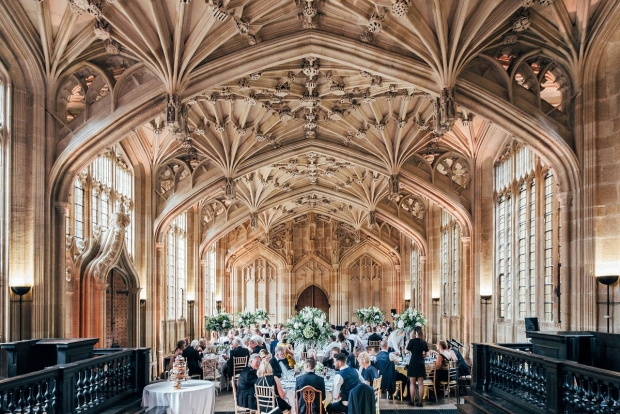 Turayeva Munira Samatovna.Yashnobod tumani 231-maktab.
Dunyoga  mashhur  kutubxonalar
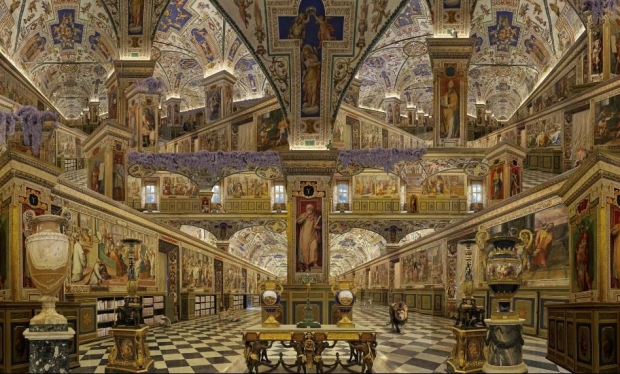 Vatikan kutubxonasi – 1475 yilda tashkil topgan bo‘lib, bu dunyodagi eng qadimgi kutubxonalardan biridir. Ushbu kutubxona fondida 1 milliondan ortiq kitoblar mavjud.
Turayeva Munira Samatovna.Yashnobod tumani 231-maktab.
Dunyoga  mashhur  kutubxonalar
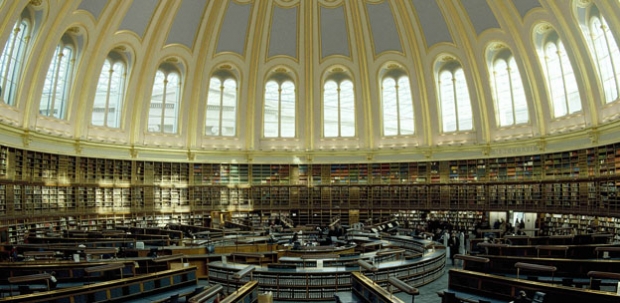 Britaniya muzeyining o‘quv zali – Britaniyaning muzeyida joylashgan bo‘lib, ushbu kutubxona axborot markazidir.
Turayeva Munira Samatovna.Yashnobod tumani 231-maktab.
Dunyoga  mashhur  kutubxonalar
Boston kutubxonasi – 1848 yilda tashkil etilgan bo‘lib, bu Amerikadagi mashhur kutubxona hisoblanadi va u 22 milliondan ortiq noyob kitoblarni o‘z ichiga olgan.
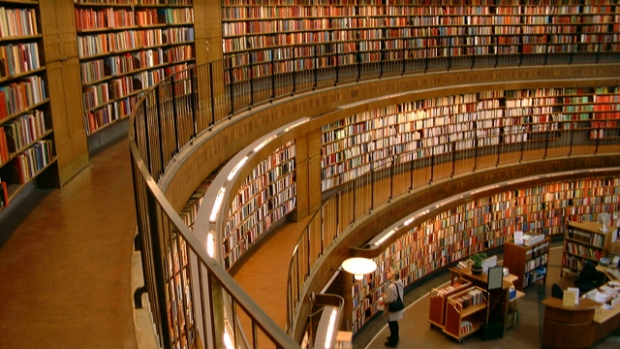 Turayeva Munira Samatovna.Yashnobod tumani 231-maktab.
Dunyoga  mashhur  kutubxonalar
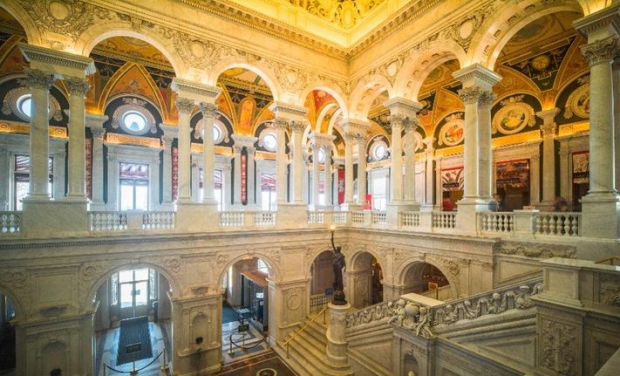 Kongress kutubxonasi – bu shubhasiz, dunyodagi eng katta kutubxona hisoblanib, bu asosan, Amerika Qo‘shma Shtatlari milliy kutubxonasidir. U shuningdek, mamlakatdagi eng qadimiy federal madaniy muassasadir. Ushbu kutubxonada 32 milliondan ortiq kitoblar va 61 milliondan ortiq qo‘lyozmalar hamda noyob, tarixiy hujjatlar saqlanadi.
Turayeva Munira Samatovna.Yashnobod tumani 231-maktab.
Topshiriq
Rasmda ko‘rsatilgan kasb egalariga shaxs oti qo‘shimchalarini mosini qo‘ying.
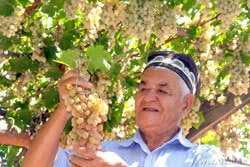 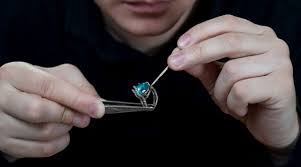 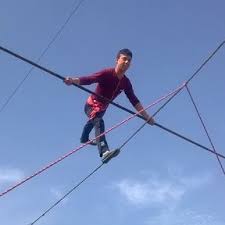 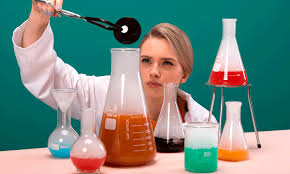 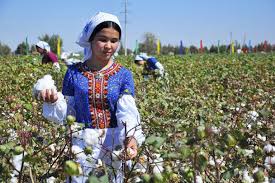 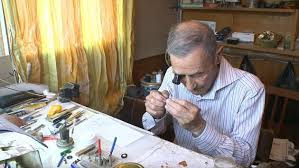 Turayeva Munira Samatovna.Yashnobod tumani 231-maktab.
Topshiriqni   tekshiramiz
zar + gar
dor + boz
bog‘ + bon
paxta + kor
kimyo + gar
soat + soz
Turayeva Munira Samatovna.Yashnobod tumani 231-maktab.
Adabiy  o‘qish
Jonajonim  kitobim
Saodatga boshlaysan,
Quyoshlarga o‘xshaysan.
Qo‘limdan hech tushmaysan,
Qadrdonim kitobim!
Asli oddiy qog‘ozsan,
Ustozimga ustozsan.
Senga atab she’r yozsam,
Mehribonim kitobim!
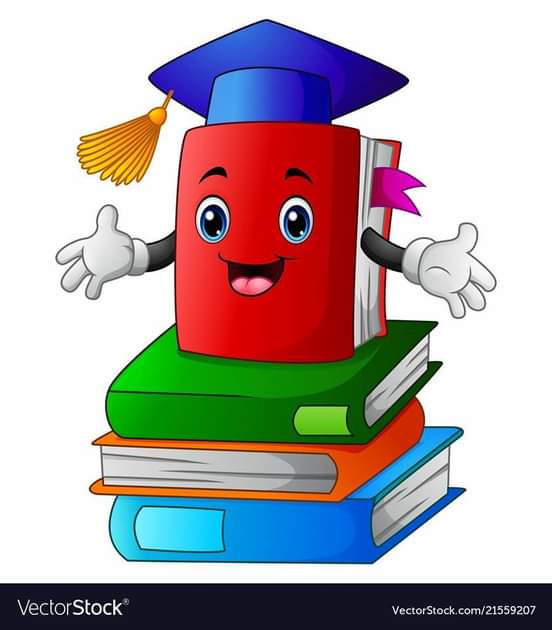 Sen olimsan, shoirsan,
Dars berishga mohirsan.
Ko‘zlarimizga nursan, 
Jonajonim kitobim!
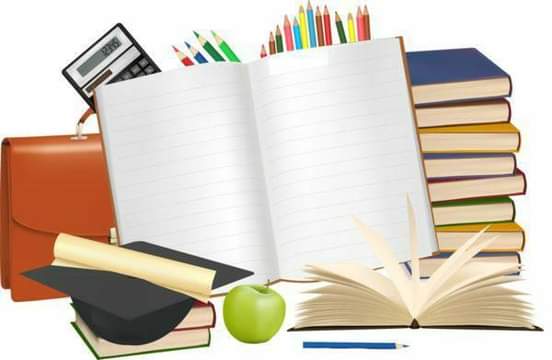 Turayeva Munira Samatovna.Yashnobod tumani 231-maktab.
Uyda  mustaqil  bajarish  uchun vazifa
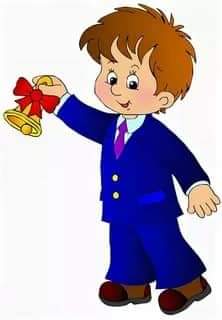 “Jonajonim kitobim” she’rini yod olish.
Turayeva Munira Samatovna.Yashnobod tumani 231-maktab.